ZWYCZAJE I TRADYCJE WIELKANOCNE
WIELKANOC
Najważniejsze i najstarsze święto chrześcijaństwa, obchodzone na pamiątkę Zmartwychwstania Chrystusa. Początkowo w dniu żydowskiej Paschy, a od soboru w Nicei (325 r.) w pierwszą niedzielę po pierwszej wiosennej pełni Księżyca (tj. między 21 marca a 25 kwietnia). 
Obchody religijne Wielkanocy rozpoczyna odbywająca się wczesnym rankiem procesja i msza, w Kościele katolickim zwana rezurekcją, a w prawosławnym – jutrznią. W tym dniu spożywa się uroczyste śniadanie w gronie rodzinnym, poprzedzone składaniem
Wielkanoc wieńczy okres Wielkiego Postu i poprzedzający ją Wielki Tydzień. Jest czasem radości - symbolizuje ją biały kolor szat liturgicznych. 
Z Wielkanocą wiążą się liczne religijne i ludowe obrzędy: święcenie pokarmów, pisanki, śmigus-dyngus. Święta Wielkanocne mają bogatą tradycję. 
Są niezwykle barwne, 
towarzyszy im wiele obrzędów
TRADYCJA I ZWYCZAJ
Tradycja -  przekazywane z pokolenia na pokolenie treści kulturowe (poglądy, wierzenia, sposoby myślenia, normy postępowania, obyczaje), które dana społeczność wyróżnia spośród całokształtu dziedzictwa kulturowego jako ważne i niezbędne do kształtowania teraźniejszości i przyszłości. Oznacza również proces przekazywania tych treści w danej zbiorowości.
Tradycja narodowa warunkuje ciągłość historyczną narodu, a zarazem wywiera wpływ na jego dalsze losy.
Zwyczaj – sposób zachowywania się lub czynności wykonane w określonych sytuacjach według pewnego wzoru określonego przez kulturę.
ŚWIĄTECZNE PORZĄDKI
Przed Wielkanocą robimy wielkie świąteczne porządki nie tylko po to, by mieszkanie lśniło czystością. 

Porządki mają także symboliczne znaczenie – wymiatamy z mieszkania zimę, a wraz z nią wszelkie zło i choroby.
PALMY WIELKANOCNE
Wielki Tydzień zaczyna się Niedzielą Palmową. Kiedyś nazywano ją kwietną lub wierzbną. Palmy – rózgi wierzbowe, gałązki bukszpanu, malin, porzeczek – ozdabiano kwiatkami, mchem, ziołami, kolorowymi piórkami. Po poświeceniu palmy biło się nią lekko domowników, by zapewnić im szczęście na cały rok. Połknięcie jednej poświęconej bazi wróżyło zdrowie i bogactwo. Zatknięte za obraz lub włożone do wazonów palmy chroniły mieszkanie przed nieszczęściem i złośliwością sąsiadów.
TOPIENIE JUDASZA
Kolejnym ważnym dniem Wielkiego Tygodnia jest Wielka Środa. Młodzież, zwłaszcza chłopcy, topili tego dnia Judasza. Ze słomy i starych ubrań robiono wielką kukłę, którą następnie wleczono na łańcuchach po całej okolicy. Przy drodze ustawiali się gapie, którzy okładali kukłę kijami. Na koniec wrzucano „zdrajcę” do stawu lub bagienka. Wymierzanej w ten sposób sprawiedliwości stawało się zadość.
WIELKIE GRZECHOTANIE
Kiedy milkły kościelne dzwony, rozlegał się dźwięk kołatek. Obyczaj ten był okazją do urządzania psot. Młodzież biegała po mieście z grzechotkami, hałasując i strasząc przechodniów. 
Do dziś zachował się zwyczaj obdarowywania dzieci w Wielkim Tygodniu grzechotkami.
WIELKI CZWARTEK
W wielkoczwartkowe przedpołudnie we wszystkich kościołach katedralnych odprawiana jest tzw. msza krzyżma. Liturgii tej przewodniczy biskup. Koncelebrują księża, reprezentujący całą diecezję; odnawiają oni swe przyrzeczenia złożone w czasie święceń kapłańskich. Podczas mszy poświęcone zostają oleje, potrzebne do udzielania sakramentów oraz do konsekracji kościołów lub naczyń liturgicznych. W pozostałych świątyniach odprawia się w Wielki Czwartek tylko jedną, wieczorną mszę z udziałem wszystkich miejscowych kapłanów. Jest to tzw. msza Wieczerzy Pańskiej, która rozpoczyna przeżycia Triduum Paschalnego.
Liturgia Wielkiego Czwartku jest niezwykła
Liturgia Wielkiego Czwartku jest niezwykła. Bo też i na pamiątkę niezwykłych wydarzeń ustanowił ją Kościół. W katedrach biskupi święcą w tym dniu oleje, potrzebne przy udzielaniu sakramentu chrztu, bierzmowania i sakramentu chorych. Oliwa była niegdyś środkiem wzmacniającym i leczniczym, a gałązki drzewa oliwkowego -symbolem pokoju. Dlatego Kościół tak szeroko wykorzystuje oliwę w swoich obrzędach. Podczas uroczystej mszy wieczornej biją dzwony. Ich serca tak łomocą, że aż tym, którzy nie zmieścili się we wnętrzu kościoła, zapiera dech. Ale jeszcze tylko parę uderzeń i zamilkną, by odezwać się ponownie dopiero w Wielką Sobotę. Zamilkną też dzwonki przy ołtarzu. Ich radosny głos zostanie zastąpiony przez głuche klaskanie kołatek. Chrystus wydany na mękę krzyżową cierpi, a cały Kościół pogrąża się w smutku i żałobie.
WIELKI PIĄTEK
Jest jedynym dniem w roku, w którym nie odprawia się Mszy św. Wielki Piątek jest w Kościele dniem najgłębszej żałoby. Wyraża ją cała wielkopiątkowa liturgia (Nabożeństwo Wielkiego Piątku), która jest pamiątką męki i śmierci Jezusa Chrystusa zabitego na krzyżu. Przed śmiercią był On biczowany, poddany mękom, zmuszony do dźwigania krzyża, ukrzyżowany i wyszydzany na nim. Liturgia Wielkiego Piątku składa się z: Słuchania Liturgii Słowa Bożego ( czytań z NT i ST, psalmu, ewangelii i dłuższej niż zwykle modlitwy powszechnej) Adoracji krzyża. Komunii świętej. Z polską tradycją świąteczną - wielkanocną - związany jest także obyczaj straży grobowych. Co roku zaciągają je ochotniczo strażacy, żołnierze i przedstawiciele różnych organizacji do pilnowania grobów.
WIELKA SOBOTA
W dniu tradycyjnego wyciszenia nie sprawuje się mszy świętych. Główny ołtarz pozostaje obnażony. Przez cały dzień trwa adoracja Chrystusa złożonego do grobu. Zgodnie ze starym polskim obyczajem przy symbolicznej mogile Zbawiciela czuwa warta — ministranci, harcerze, na wsiach niekiedy także strażacy w galowym umundurowaniu. Wierni przychodzą do świątyń, w których kapłani błogosławią pokarmy przeznaczone na świąteczny stół, czyli tzw. święcone (święconkę) — kończy się przecież czas postu. Modlitewna zaduma panuje do późnych godzin popołudniowych.
ŚWIĘCONKA
Koniecznie należało tego dnia poświęcić koszyczek (lub wielki kosz) z jedzeniem. Nie mogło w nim zabraknąć baranka (symbolu Chrystusa Zmartwychwstałego), mięsa i wędlin (na znak, że kończy się post). Święcono też chrzan, – bo „gorycz męki Pańskiej i śmierci została zwyciężona przez słodycz zmartwychwstania”, masło – oznakę dobrobytu – i jajka – symbol narodzenia. Święconkę jadło się następnego dnia, po rezurekcji. Tego dnia święcono też wodę.
SPECJALNIE DLA DZIEWCZĄT –TROSZKĘ HUMORU
Uwaga dziewczyny, – jeżeli w Wielką Sobotę obmyjecie twarz w wodzie, w której gotowały się jajka na święconkę, to znikną piegi i inne mankamenty urody!
WIELKA NIEDZIELA
Ostatni dzień Triduum Paschalnego pełen jest wielkanocnej radości, u której podstaw odnajdujemy cud zmartwychwstania. Poranną mszę rezurekcyjną poprzedza uroczysta procesja z Najświętszym Sakramentem. Kapłan, ubrany w złotą kapę, podnosi ustawiony przy Grobie Pańskim krzyż ozdobiony czerwoną stułą — znak Jezusa-Kapłana, który złożył siebie na ofiarę. Następnie ksiądz trzykrotnym śpiewem oznajmia zmartwychwstanie Chrystusa. Idący w procesji ministranci niosą krzyż i figurę Zmartwychwstałego, kapłan zaś trzyma przed sobą monstrancję z Hostią. Tradycyjna procesja okrążała od zewnątrz kościół, przy którym zwykle znajdował się cmentarz grzebalny — także i zmarłym głoszono wieść o zmartwychwstaniu. Procesja kończy się odśpiewaniem dziękczynnego hymnu. Po rezurekcji zasiadano do świątecznego śniadania. Najpierw dzielono się jajkiem. Na stole nie mogło zabraknąć baby wielkanocnej i dziada, – czyli mazurka.
LANY PONIEDZIAŁEK
Lany poniedziałek, śmigus-dyngus, święto lejka – to zabawa, którą wszyscy doskonałe znamy. Oblewać można było wszystkich i wszędzie. Zmoczone tego dnia panny miały większe szanse na zamążpójście. A jeśli któraś się obraziła – to nieprędko znalazła męża. Wykupić się można było od oblewania pisanką – stąd każda panna starała się, by jej kraszanka była najpiękniejsza. Chłopak, wręczając tego dnia pannie pisankę, dawał jej do zrozumienia, że mu się podoba.
SZUKANIE ZAJĄCZKA
Wyrazem wielkanocnej radości rodziny może być po zakończeniu śniadania, wspólna zabawa – zwana szukaniem zajączka, czyli małej niespodzianki dla każdego.
Potrawy Wielkanocne
Babka drożdżowa
Mazurek biszkoptowy
Pascha
Żurek z kiełbasą
 Jaja faszerowane
Święta Wielkanocne są dla wszystkich czasem rozważań i uświadamiania wielkiego czynu Jezusa Chrystusa. Cała rodzina spotyka się i jednoczy. I tak przez wiele wieków lat …
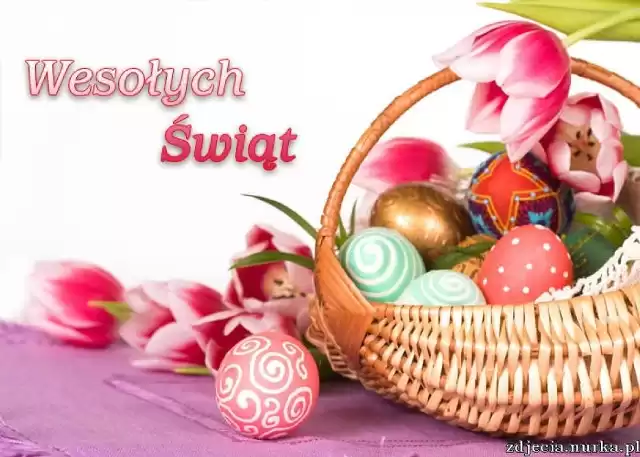